Scientific writing
Arash Khojasteh, DMD, OMFS
[Speaker Notes: It is my honor to be the moderator of the first English journal club of MOHME 
Actually this can trigger a surge toward english writing , and I really believe that the only way to survive is to publish our data
Why we publish our data?
To get funding
To be promoted
To get a new job
To keep your job
To get]
“There is no way to get experience except through experience.”
[Speaker Notes: There is no way to get experience except through experience]
Samuel Johnson (1709-1784)
What is written without effort is in general read without pleasure
WHY SCIENTISTS PUBLISH
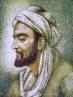 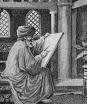 Publications are: 

 Golden eggs of an academic life
 Disseminate the knowledge
 Encourage discussion within the professional 
   community
 Fundamental component of an academic career
 Developing the scholarly base
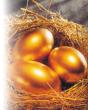 Sutherland  2003
“Scientists are rated by what they finish, not by what they attempt”
Way of communications
Conferences
Evening news
Scientific Writing
Kenneth Rothman
[Speaker Notes: Behnam]
Reasons to publish
It is unethical to conduct a study and not report a findings 
You want to progress scientific through or improve health outcomes 
You want to give credibility to your research team
You will improve your chance of promotion
You are more likely to obtain research grant
WHY SCIENTISTS PUBLISH
No publication…………. No project

No publication………….No funding

No publication…………No promotion

No publication …….Scientific & academic death
Edwin & Vanora, 2002; Jonathan, 2004
Why Don’t We Write?
Not enough time
Nothing to write about
No one  to write with
No secretarial support
No knowledge of how to begin
No mentor for guidance
No self-confidence
Dislike of writing
[Speaker Notes: You can see here the causes that stop us to writing 
Actually I believe journal club can overwhelm ( at least ) the 2 last factor]
HISTORICAL BACKGROUND
1665, first scientific paper
 Original manuscript 
 Scientific letter
 Book chapter
Experimental report (19th century)
 IMRAD method (1960’s)
HOW TO BECOME A SUCCESSFUL WRITER
You can write an article as long as you stick to few rules.
Authorship
AUTHORSHIP
Decide the author ship before the start of 
  research project 

 Authors should include those who have made a 
  significant intellectual contribution
AUTHORSHIP ORDER
The first author: Primarily responsible for collecting and analyzing data and writing the manuscript
 The middle authors: Listed according to    their order of importance to the study
 The last author: Established investigator, assumes the overall responsibility for the study
Authorship
Vancouver guideline
Guidelines on authorshop, International committee of Medical Journal Editors,
Reprinted by kind permission of the Editor of the British Medical Journal of Sept
14, 1985.  J Clin Pathol 39: 110, 1986
Role of Statistician
A statistician is a person who likes to prove you wrong 5% of the time
Checklist for assessing statistical contribution to a study
Statistician co author ship
Point 5 or fewer do not warrant authorship
Point 6-7 indicate possible authorship
Credit point system for deciding authorship
Impact  Factor
Journal Selection
SELECTION OF THE JOURNAL
Scientists should select a journal before putting the pen on a paper. The selection of journal should be based on:

 Manuscript title 
 Novelty of the research work
 Types of the readers
 Prestige of the journal [Impact factor]
SELECTION OF THE JOURNAL
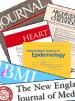 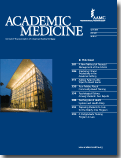 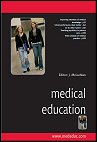 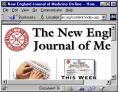 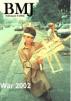 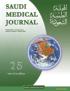 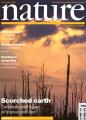 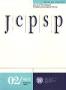 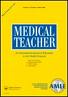 SCIENTISTS SHOULD LOOK
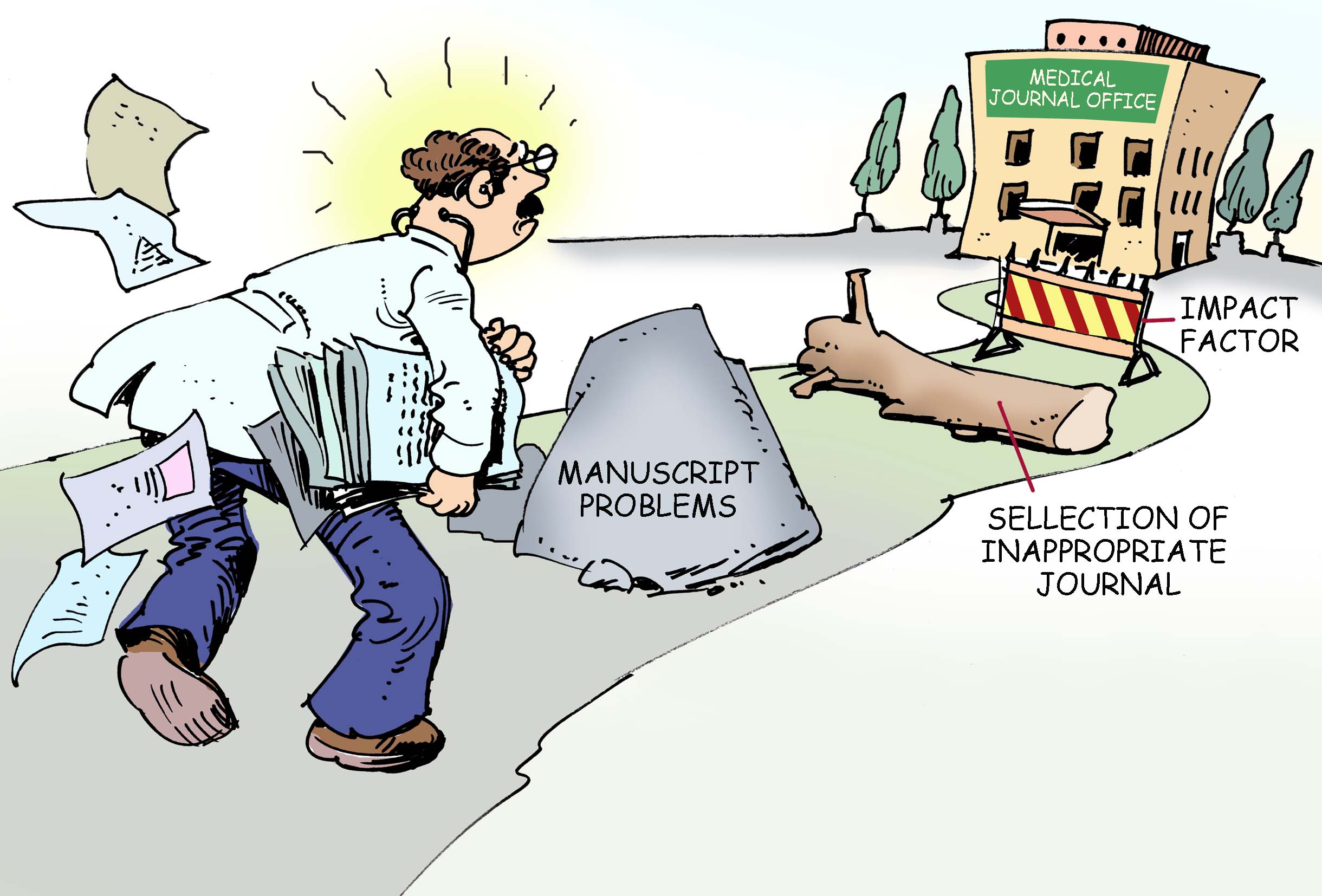 Match your paper with the personality and scope of the journal
Match your subject with the journal target audience
Consider the journal impact factor 
Weigh up the journal prestige
Have realistic expectation
Be roboust  and if rejected select another journal
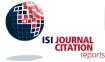 IMPACT FACTOR
Impact factor may provide  quantitative tools for: 

 Evaluating
 Ranking
 Categorizing
 Comparing journals
[ISI 2001; Edwin & Vanor, 2002 ]
IMPACT FACTOR
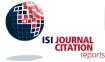 Some scientists believe that impact factor:  
 Is misunderstood & not a perfect tool to decide the prestige and quality of the journal

 Does not measure the quality of publication but mostly the quantity

 Is more of a popularity gauge than quality
Peng et al., 2005; Shidham et al., 2006
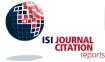 IMPACT FACTOR
Impact Factor is not a perfect tool to measure the quality of articles but there is nothing better.
It has the advantage of already being in existence therefore, a good technique for scientific evaluation
Hoeffel. Allergy, 1998
Writing the paper
Getting Started
Things to consider before writing
1. Time to write the paper? 
	- has a significant advancement been made?
	- is the hypothesis straightforward?
	- did the experiments test the hypothesis?
	- are the controls appropriate and sufficient?
	- can you describe the study in 1 or 2 minutes?
	- can the key message be written in 1 or 2 sentences?
“Generally keep it short and to the point . 
It is not a novel you are writing . If  you get stuck, take a break ”
Anthony David
Things to consider before writing
1. Time to write the paper? 
	- has a significant advancement been made?
	- is the hypothesis straightforward?
	- did the experiments test the hypothesis?
	- are the controls appropriate and sufficient?
	- can you describe the study in 1 or 2 minutes?
	- can the key message be written in 1 or 2 sentences?
“Those who have the most to say usually say it with the fewest words”
Before beginning
Planning
Before Beginning
Begin with the plan in mind
You must focus on the potential audience for whom you are writing for.
THINKING – KNOWLEDGE -WRITING
Thinking is essential to knowledge and knowledge is essential to thinking. Therefore, attention should be given for thinking skills while writing a manuscript 
 Scientific background 
 Reasoning
 Creative thinking                  
                          
                           [Nickerson, 1985; Nibroj, 2005; Schon et al., 2006]
MANUSCRIPT WRITING
STEPS TO FOLLOW
THINK
WRITE
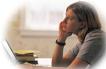 STOP
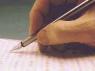 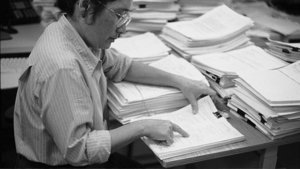 THINK 
AGAIN
REVIEW
Put Ideas  on paper
Plan topic Sentences
Construct Tables and Figures
Page Size 
Heading
Identify Questions 
To be answered
Use Journal 
Checklist and
 instruction
Circulate to peer 
And Coauthors
Polish up
Revisit 
check list
Submit to Journal
Set Framework for Document
Manuscript Framework
Manuscript Sequence
Title page
Abstract
Key words
Text
Acknowledgements
References
Tables
Legends to figures
Text: IMRAD format
What problem was studied? What others and you did?
How do you did it?
What you found out?
What your findings mean?... and future plans
Introduction
Methods
Results And
Discussion
Writing Order
Method
 Results
 Introduction
 Discussion
 Abstract
 Title
http://web.archive.org/web/20011127041109/www.hms.harvard.edu/fdd/comm/index.html
Examples of some uniform requirement
Use double spacing throughout
Page should have 25 mm margin
Maintain the sequence Title page, abstract, key words, text , acknowledgement, references, tables, legend to figures
IMRAD for the text
Begin each section on a new page
Each table should be on a new page
The figures are 5*7 or 6*4 inches

Keep and exact copy of everything submitted
A basic rule is to read the instruction to authors.
Standardized reporting guidelines
The consolidated standards of reporting trials (CONSORT) for clinical trials
Meta Alanysis of  observational study in epidemiology (MOOSE)
Title
RIGHT TITLE
Title is the first part of the journal a reader looks at
 A good title is like an honest advertisement, the reader will be attracted to the manuscript

 A poor title is like a quarantine sign, the reader will approach only close enough to read the sign and then hurry away
[Peter Morgan, 1986]
TITLE SHOULD HAVE
Good taste 
   
 Fascinate the reader 

 Same tone as the essay
[Packer et al., 1989;  Greenberg, 1992]
TITLE SHOULD BE
Specific enough to describe the contents of the paper
 Not so technical that only specialists  understand
 Appropriate for the targeted  audience 
 Less than 12 words & 100 characters 
 Never contain abbreviations
Title
Fewest words to describe the content
Avoid
A study of
Investigations of
Observations on
Include
A particular species 
A region
Title
Statement of the question or problem
How smoking affects students’ grade?
How air quality in Tehran affects public health?
Specific enough to describe the contents or subject matter but not too technical
Effect of smoking on academic performance
Effect of air quality in Tehran on public health
www.biochem.arizona.edu/marc/sci-writing.pdf
Abstract
Abstract
Short summary of the paper
Purpose
Methods
Results
Conclusions 
Don't use abbreviations or citations
http://www.columbia.edu/cu/biology/ug/research/paper.html
[Speaker Notes: “search word”:  arsenic, trace element, heavy metal, heavy element.]
Abstract
A shortened version of a paper
Most read section of a paper
Contain all information necessary for the reader to determine:
The objectives of the study-Introduction;
How the study was done-Methods;
What results were obtained-Results & Discussions;
The significance of the results-Conclusion.	
Write the abstract last
http://classweb.gmu.edu/biologyresources/ writingguide/scientificpaper.htm
COMMON PROBLEMS IN ABSTRACT
Too long 
 Too much detail 
 Too short
 Failure to include important information
Introduction
Introduction
Is the  most difficult part of the manuscript
Should be short and arresting
Tell the reader why you undertook the study
http://www.columbia.edu/cu/biology/ug/research/paper.html
“you should never put a text book knowledge in your introduction.”
[Speaker Notes: There is no way to get experience except through experience]
Introduction
Introduction
Discuss how the data will add knowledge to the field
What specific questions you tried to address
Why is this study of scientific interest and what is your objective
The last sentences should be a statement of objectives and a statement of hypotheses
owl.english.purdue.edu/owl/resource/559/03/
web.archive.org/web/20011127041109/www.hms.harvard.edu/fdd/comm/index.html
“It is important to convince the journal editor  that your study extends knowledge rather than merely confirm what we are know .”
[Speaker Notes: There is no way to get experience except through experience]
Methods
Methods
The  most important part of your paper

It depends to the type of the study
METHODS
Write as soon as methods are mature 
 Make sure all statistic is clear
 Equations are often necessary to describe methods
 Arguments can be encapsulated neatly
 Don’t force the reader to understand something 
    that’s not crucial to the paper
 No excuse for statistical errors
GENERAL PRINCIPLES
Study design / types/ consent  

 Study protocol / Inclusion / exclusion criteria

 Reference to standard procedures / techniques 
 
 Innovative techniques / Equipment / Material used
 
 Data collection / analysis / statistical methods 
  
 Strength / limitations
Some Types of Manuscripts
Review articles
Case reports
Editorials
Letters to the editor
Monographs
Descriptive practice reports
Original research
Poster presentations
Book chapters
Books
Results
Results
Focus on
Describe the results in sufficient details to establish their validity 
Identify the novel aspects of the results
What is new and what makes it non-obvious; 
Identify the significance of the results
Implicated improvements and impact. 
Things to avoid
Do not include the same data in a table and a figure
Too much motivational material
Describe obvious results
Describe unnecessary details
http://www.cs.columbia.edu/~hgs/etc/writing-style.html
General rules for figures/tables
Must have a caption
Using a capitalized name 
Figure 1. Ethylene glycol process flow sheet
Should stand alone as much as possible 
Compare multiple plots, put them on one graph 
If the result is too cluttered, use different graphs
Keep the scales consistent to compare
Use different symbols and line types to distinguish multiple plots on the same graph 
Include error bars
http://www.ent.ohiou.edu/~valy/techwrite.html
General rules for number
TABLES
Make sure tables are properly captioned
 Use tables if data are better tabulated than displayed as a figure
Say what your findings mean , not what you would like them to mean
Discussion
Discussion
How do your findings compare 
To the findings of others
To expectations based on previous work?

Are there any theoretical/practical implications of your work?
http://www.biochem.arizona.edu/marc/Sci-Writing.pdf
Discussion: first paragraph
The result from this study showed that…..
The purpose of this study was to…
Our result indicate that…
Discussion: second Paragraph
The strength and limitation of your study
Middle paragraphs: n-1
Explain your results in the light of other studies
Final Paragraph
In summary…..
Never finish discussion with
Further studies are needed….
We are now investigating whether…
[Speaker Notes: The aim of the paer is to tell what you have found]
Conclusion
CONCLUDING PARAGRAPH OF 
THE MANUSCRIPT
Functions of concluding paragraphs are: 
 To make last effort to convince the reader 
 To suggest larger implications that the evidence has been presented
 To provide a satisfying sense of closure
GENERAL SUGGESTIONS
Strictly follow the format of the journal
 Incomplete style irritates the reviewers & editors
 Wrong reference style suggests that another journal previously rejected the manuscript
 Always use the Harvard system (Smith, 2005) for references and convert to the style of selected journal in the final draft
AVOID REPETITION
Do not…… 
 Disclose your results in the introduction
 Repeat the introduction in discussion
 Repeat the results in tables and figures
Writing style
Writing the manuscript
The hardest part is getting started.
Why can’t I get started writing?
The easiest thing to do on earth is not write.(William Goldman)
"One of the most difficult things is the first paragraph. I have spent many months on a first paragraph, and once I get it, the rest just comes out very easily."(Gabriel Garcia Marquez)
"The secret of getting ahead is getting started. The secret of getting started is breaking your complex overwhelming tasks into small manageable tasks, and then starting on the first one."(Mark Twain)
[Speaker Notes: Here I want to mention …..
Here we can see some beautiful sentence
When we start to write and break the fear of writing the faith of finishing the project help us to progress and write more and more]
Use of tense
Verb tense
All formal technical writing uses the past tense
Describing methods and results 
Use present tense for things that are true when the author writes about them and will still be true in the future when the text is read
Published information or accepted facts
Background information presented in the Introduction
Discuss your results and conclusions
Use of past tense
Abstract
Materials and Methods
Results sections
Introduction and Discussion sections when referring to your experiment
http://www.rbs0.com/tw.htm
Words and expressions to avoid
Jargon					Preferred use
	a considerable amount of			much
	on account of				because
	a number of				several 
	Referred to as				called
	In a number of cases			some
	Has the capacity to				can
	It is clear that				clearly
	It is apparent that				apparently
	Employ					use
	Fabricate					make
Day, RA. “How to write and publish a scientific paper,” 5th edition, Oryx Press, 1998.
Avoiding Verbosity
CONSIDER:
Now
After
Rarely
Because
If
Soon
Can
Near
INSTEAD OF:
At this time
At the conclusion of
In only a small number of cases
In light of the fact that
In the event that
In the not too distant future
Has the capability to
In close proximity to
Submission
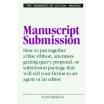 MANUSCRIPT SUBMISSION
Online / Email / Postal services
  Polite covering letter 
  Appreciate the prestige of the journal
Submission
Read instructions carefully
Fill out all necessary forms
	Copyright transfer
	Conflict of interest
Write cover letter (suggest reviewers)
Confirm receipt after 6 weeks
EDITORIAL OFFICE
Submission.
Ed. review
Peer Rev.
Reply. Ed off.
Revise Manus.
Re Sub.
PEER REVIEW
A ONE TIME PASS THAT
 
 Helps & improves the poor papers 
 Filters out terrible papers
But the quality is uneven & who says that referees knows best…..
Jonathan, 2004
POWER OF THE PEER REVIEW
REVIEWER 1 
  I found this manuscript extremely muddled with many deficits…….
REVIEWER 2
  The manuscript is written in clear style with novel ideas and would be understood by any reader…….
Jonathan, 2004
PROBLEM WITH THE PEER REVIEW
Slow
 Expensive
 Lottery 
 Ineffective
 Biased
 Easily abused
 Cant detect the fraud
PROBLEM WITH THE PEER REVIEW
Peer review is bias & favoring authors by:
 Geographic location
 English-speaking countries 
 Prestigious academic institutions
[Ross et al., JAMA, 2006]
Revising the Manuscript
RECEIVING THE REVIEWS
Re-read the critique
 Try to understand what the reviewers are really saying
 If reviewer didn’t understand what you were trying to say, discuss the issues with colleagues
 Look for clues in the editor’s covering letter
 Consider which issues are really critical
 Don’t hesitate to stand firm if that is the right thing to do
RECEIVING THE REVIEWS
Make a numbered list of points in each critique, and start to draft your response
 Responses should be thoughtful and clear
 Omit the emotion
 Under each point, detail exactly what changes are made in the manuscript and quote any text that has been added or altered
Process of Research
Completion of research
Preparation of manuscript
Submission of manuscript
Assignment and review
Decision
Rejection
Revision
Resubmission
Re-review
Acceptance
Rejection
Publication
Tips
Tips
Know the journal, its editors, and why you submitted the paper there

Pay close attention to spelling, grammar, and punctuation

Make sure references are comprehensive and accurate

Avoid careless mistakes

Read and conform to “Instructions for Authors”
“The Seven Deadly Sins”
Data manipulation, falsification

 Duplicate manuscripts

 Redundant publication

 Plagiarism

 Author conflicts of interest

 Animal use concerns

 Humans use concerns
[Speaker Notes: Balancing act between publishing high quality articles in outstanding journals and getting the numbers.

Grant reviewers look at both…  how many papers and in what journals.]
Revise, revise and revise
All authors should participate

  Review order of data presentation

  Polish the writing style

  Double check references

  Look for typos

  Double check spelling
“There is no way to get experience except through experience.”